For What Do You Hunger?
Mt. 5:6
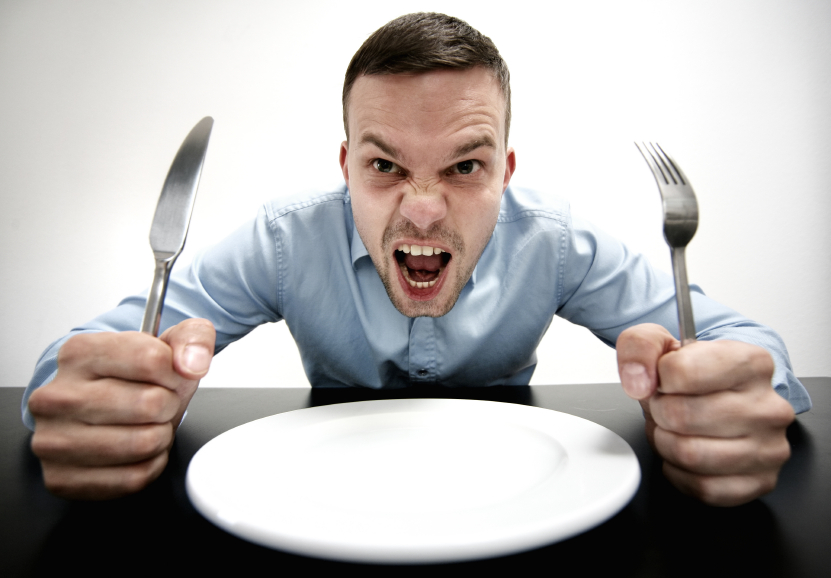 Summary of God’s Expectations
Fear God & keep His commands – Eccl. 12:13.
Active love & faith with action – Jam. 2:15-18.
Place God & others above self – Lk. 10:25-37.
Everything flows from this principle.
We will obey God because we are striving to do His will – 1 Jn. 2:3.
We place our desires in subjection to His – Jam. 3:13-18.
Obedience & Unselfishness
Works of Flesh v. Fruit of the Spirit – Gal. 5
Types of Sin v. Self-Control – 1 Jn. 2:15-16.
“Addictions”
Drugs
Alcohol
Tobacco
Gambling
Illicit Sex
Prescriptions
Work
Shopping
Caffeine
Hobbies
Social media
Hording
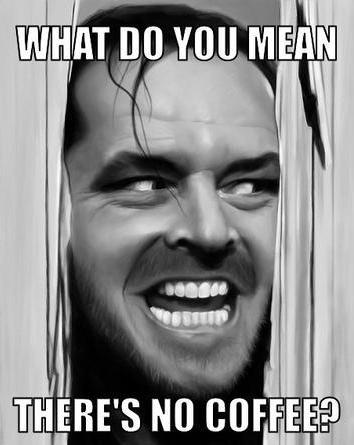 What about food???
Food is necessary for our physical survival, but gluttony is sinful.
What Gluttony Is Not
A regular meal – 1 Cor. 11:22
A social meal – Mt. 11:18-19; Gal. 2:12
Feast
Commanded in Old Testament – Num. 29:12
Approved by Jesus – Lk. 14:13
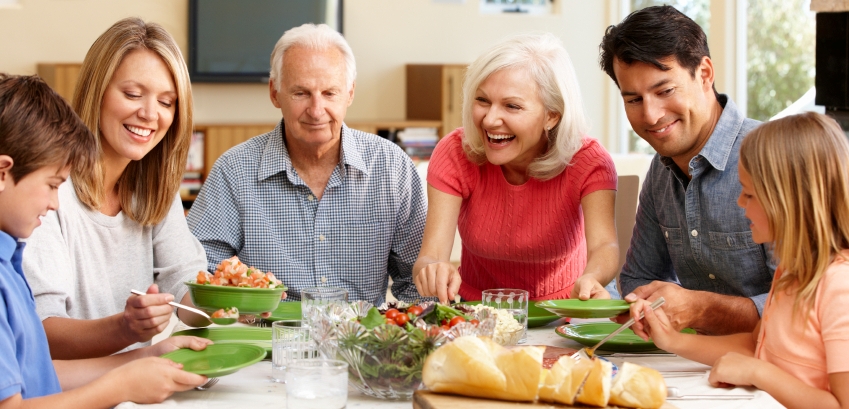 What Gluttony Is
Zalal (Hebrew) – “Riotous eater”; to be loose morally or worthless.
Phagos (Greek) – One who eats (meat).
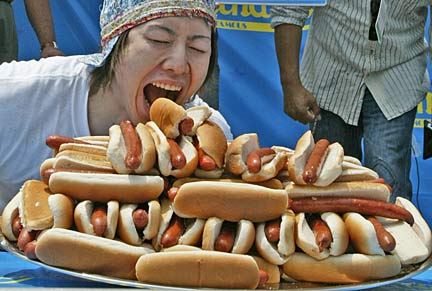 What Gluttony Is
Overconsumption of food – Prov. 25:16
Yielding to intense craving – Num. 11:4-6, 33
Putting food first – Gen. 25:29-34; Heb. 12:16
Excessive extravagance – Dan. 1:5, 9, 12-15
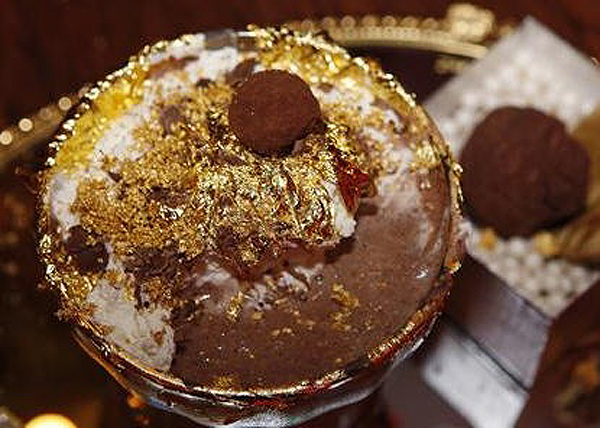 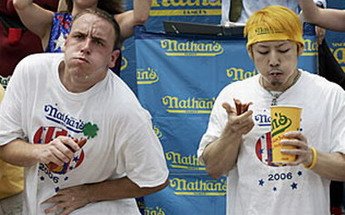 Connotations with Gluttony
Deut. 21:18-21 – Stubborn, rebellious, disobedient
Prov. 23:20-21 – Winebibber, drunkard
Prov. 23:2 – Deceptive
Prov. 28:7 – Shame
Tit. 1:12 – Liars, evil beasts, lazy
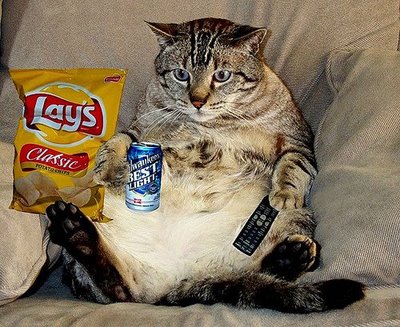 We Must Exercise Self-Control
Gal. 5:22 – Self-control is a Fruit of the Spirit
2 Pet. 1:5-7 – Needed to bear fruit
2 Cor. 10:4-5 – Bring every thought into captivity…
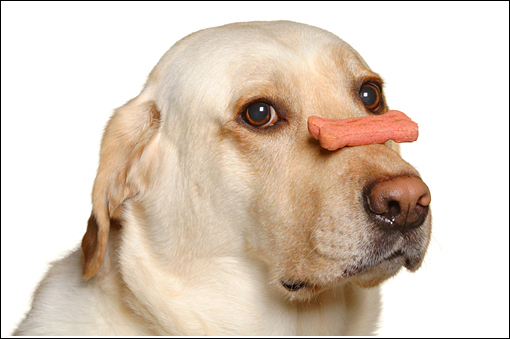 Which is Better?
Fill ourselves as much as possible
Spend excessively on food
Eat like a ravenous animal
Share with those in need
Moderate our food budget
Use temperance, etiquette, manners
Blessed are those who hunger and thirst after righteousness, for they shall be filled.